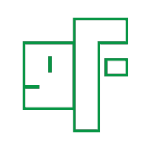 0.7 Knjižnica
Radno vrijeme: 7:30 – 18:30
Knjižnica Građevinskog fakulteta OsijekPretraživanje knjižničnog kataloga
Katalog  - Integrirani knjižnični sustav CROLISThttp://161.53.208.100/lb04/search.html
popis građe koju posjeduje knjižnica
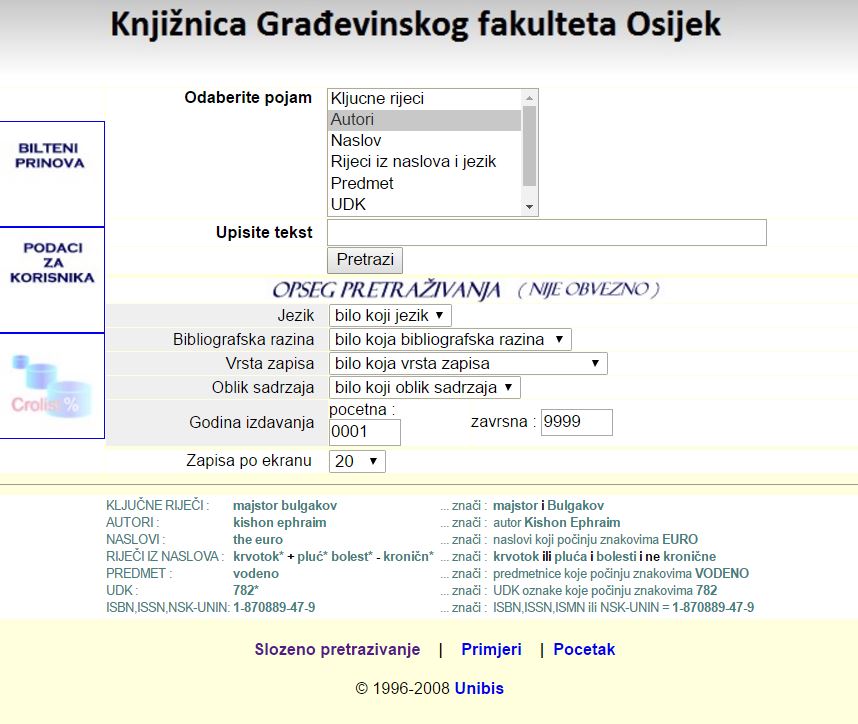 Pretraživanje
najvažniji parametri pretraživanja:
Ključne riječi
Autor
Naslov
Riječi iz naslova i jezik
Predmet
Ključne riječi
Ključna riječ: BETON
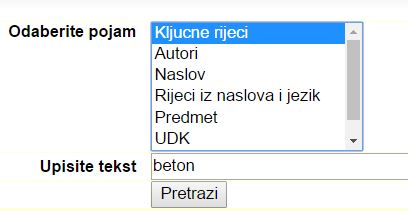 Autor
Autor: SORIĆ
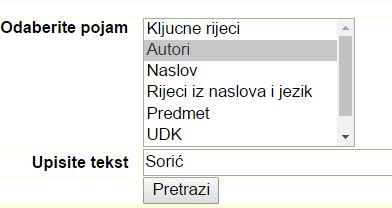 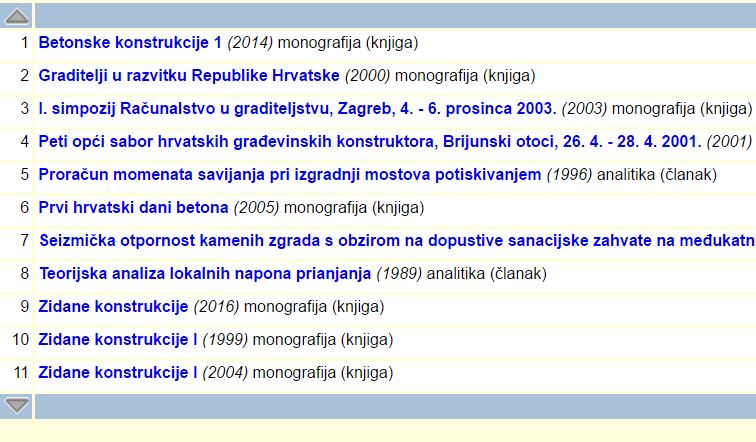 Rezultat pretraživanja
Naslov
Naslov: BETONSKE KONSTRUKCIJE
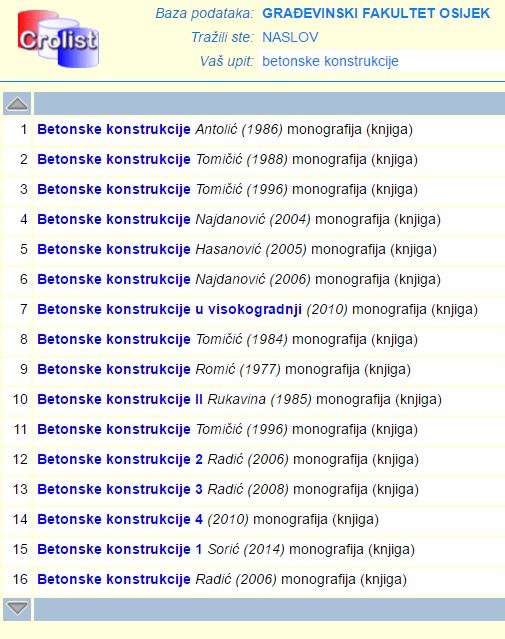 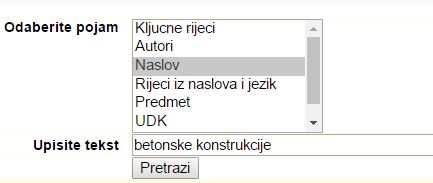 Rezultat pretraživanja
Riječi iz naslova i jezik
Riječi iz naslova i jezik: BETON
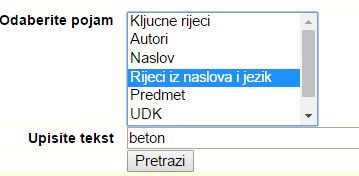 Rezultat pretraživanja
Predmet
Predmet: BETON
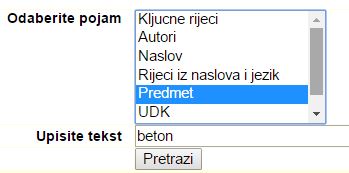 Knjižničar odnosno katalogizator dodjeljuje oznaku s obzirom na njen sadržaj, što se u pretraživanju naziva PREDMET ili PREDMETNICA
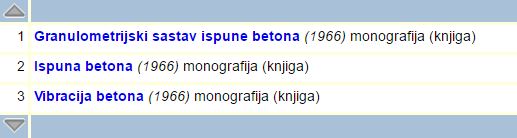 Knjige u svescima (dijelovima)
2 vrste:
svezak ima naslov
svezak nema naslov
Svezak ima naslov
Naslov: OPĆI TEHNIČKI UVJETI ZA RADOVE U VODNOM GOSPODARSTVU
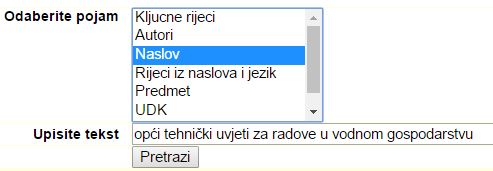 Rezultat pretraživanja
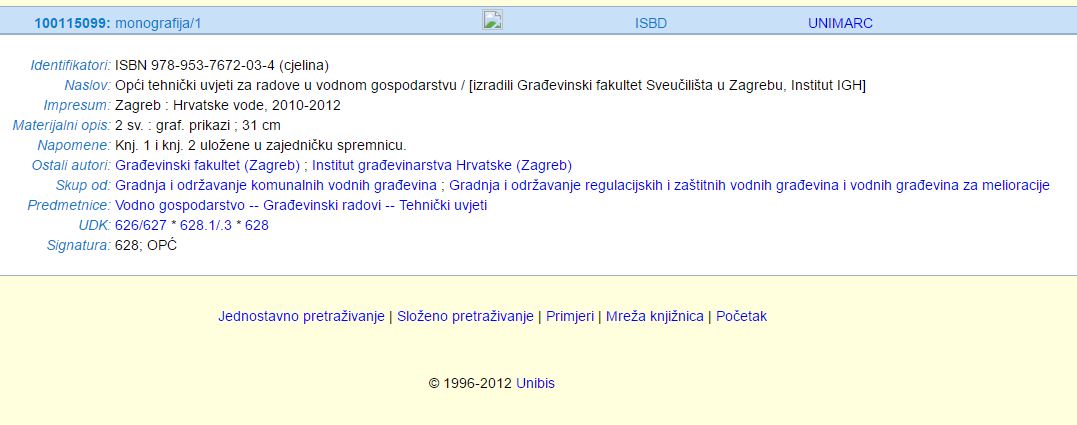 Rezultat pretraživanja
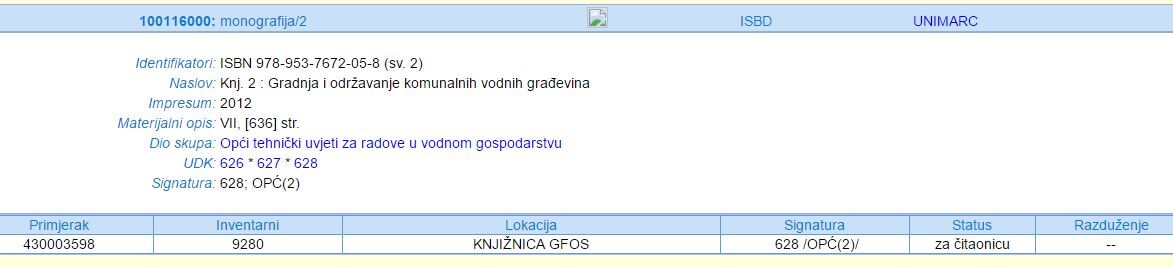 Svezak nema naslov
Naslov: HIDROTEHNIČKE GRAĐEVINE
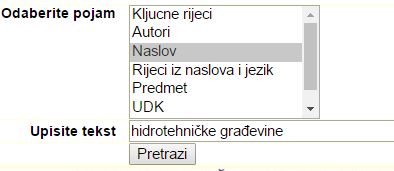 Rezultat pretraživanja
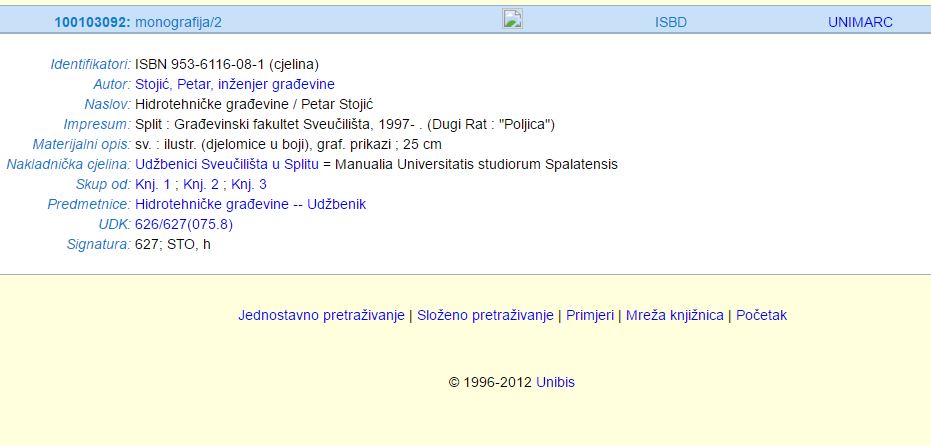 Rezultat pretraživanja
Časopisi
Naslov: GRAĐEVINAR
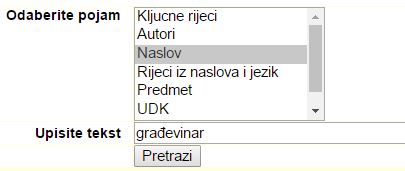 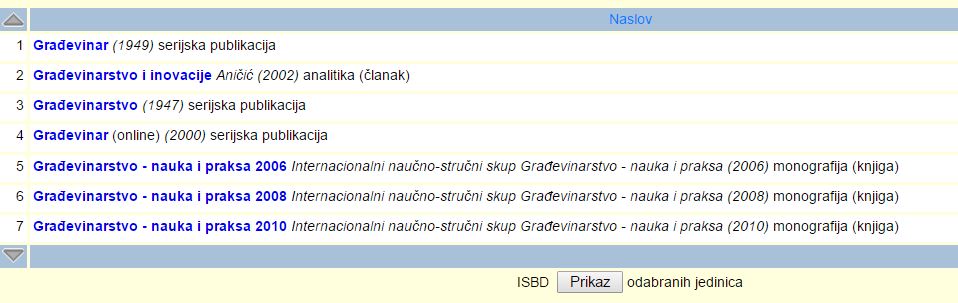 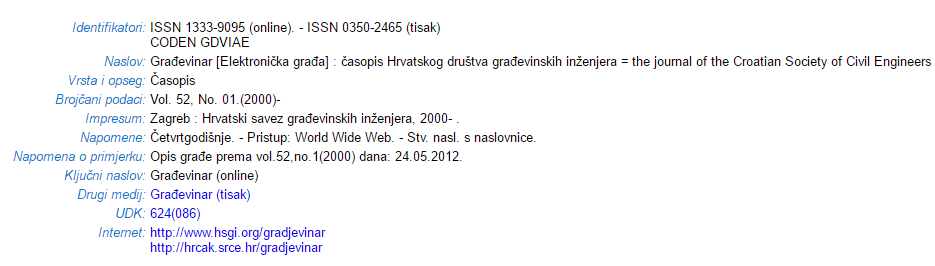